Game theory in computer science
Shengyu Zhang

The Chinese University of Hong Kong
Map
Intro to strategic-form games
Two forms 
Examples
NE and CE

Algorithmic questions in games
Hardness of finding an NE and CE
Congestion games

Game theory applied to computer science
Part I. strategic-form games
Game: Two basic forms
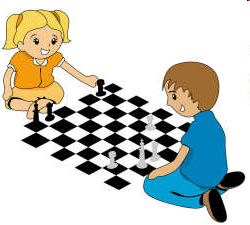 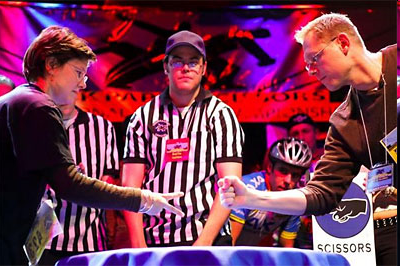 strategic (normal) form
extensive form
First example: Prisoner’s dilemma
Two prisoners are on trial for a crime, each can either confess or remain silent. 
If both silent: both serve 2 years. 
If only one confesses: he serves 1 year and the other serves 5 years.
If both confess: both serve 4 years. 
What would you do if you are Prisoner Blue? Red?
Example 1: Prisoners’ dilemma
By a case-by-case analysis, we found that both Prisoners would confess, regardless of what the other chooses.
Embarrassingly, they could have both chosen “Silent” to serve less years. 
But people are selfish: They only care about their own payoff.
Resulting a dilemma: You pay two more years for being selfish.
Example 2: ISP routing game
Two ISPs. 
The two networks can exchange traffic via points C and S.
Two flows from si to ti.
Each edge costs 1.
Each ISP has choice to going via C or S.
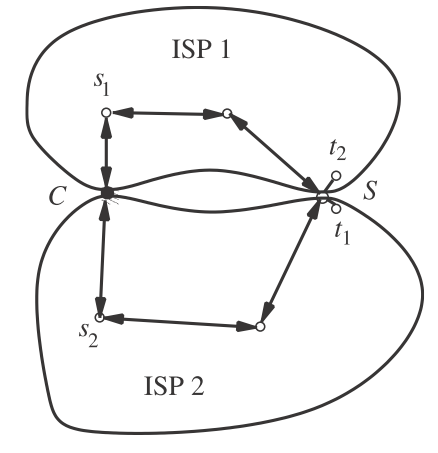 Example 3: Pollution game
N countries
Each country faces the choice of either controlling pollution or not. 
Pollution control costs 3 for each country.
Each country that pollutes adds 1 to the cost of all countries.
What would you do if you are one of those countries? 
Suppose k countries don’t control. 
For them: cost = k
For others: cost = 3+k
So all countries don’t control!
Example 4: Battle of the sexes
A boy and a girl want to decide whether to go to watch a baseball or a softball game. 
The boy prefers baseball and the girl prefers softball.
But they both like to spend the time together rather than separately.
What would you do?
Formal definition
In all previous games: 
There are a number of players
Each has a set of strategies to choose from
Each aims to maximize his/her payoff, or minimize his/her loss.
Formally, 
n-players. 
Each player i has a set Si of strategies.
Let S = S1  ⋯  Sn. A joint strategy is an s = s1…sn.
Each player i has a payoff function ui(s) depending on a joint strategy s.
A notion of being stable: equilibrium
Some combination of strategies is stable: No player wants to change his/her current strategy, provided that others don’t change.		--- Nash Equilibrium.
(Pure) Nash Equilibrium: A joint strategy s s.t.  		ui(s) ≥ ui(si’s-i), ∀i.
In other words, si achieves maxs_i’ui(si’s-i)
Prisoners’ dilemma
ISP routing
Prisoners’ dilemma
ISP routing
Pollution game: All countries don’t control the pollution.
Battle of sexes: both are stable.
Example 5: Penny matching.
Two players, each can exhibit one bit. 
If the two bits match, then red player wins and gets payoff 1.
Otherwise, the blue player wins and get payoff 1.
Find a pure NE?
Conclusion: There may not exist Nash Equilibrium in a game.
Mixed strategies
Consider the case that players pick their strategies randomly. 
Player i picks si according to a distribution pi.
Let p = p1  ⋯  pn.
s←p: draw s from p.
Care about: the expected payoff Es←p[ui(s)]
Mixed Nash Equilibrium: A distribution p s.t. 		Es←p[ui(s)] ≥ Es←p’[ui(s)], ∀ p’ different from p only at pi (and same at other distributions p-i).
Existence of mixed NE: Penny Matching
A mixed NE: Both players take uniform distribution. 

What’s the expected payoff for each player?
½.
Existence of mixed NE
Nash, 1951: All games (with finite players and finite strategies for each player) have mixed NE.
3 strategies
How about Rock-Paper-Scissors?
Winner gets payoff 1 and loser gets -1. 
Both get 0 in case of tie.
Write down the payoff matrices?
Does it have a pure NE?
Find a mixed NE.
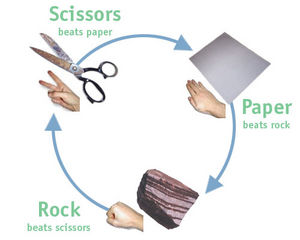 Example 6: Traffic light
Two cars are at an interaction at the same time.
If both cross, then a bad traffic accident. So -100 payoff for each. 
If only one crosses, (s)he gets payoff 1; the other gets 0.
If both stop, both get 0.
Example 6: Traffic light
2 pure NE: one crosses and one stops.
Good: Payoff (0,1) or (1,0)
Bad: not fair
1 (more) mixed NE: both cross w.p. 1/101.
Good: Fair 
Bad: Low payoff: ≃0.0001
Worse: Positive chance of crash
Stop light: randomly pick one and suggest to cross, the other one to stop.
Correlated Equilibrium
Recall that a mixed NE is a probability distribution p = p1  ⋯  pn.
A general distribution may not be decomposed into such product form. 
A general distribution p on S is a correlated equilibrium (CE) if for any given s drawn from p, each player i won’t change strategy based on his/her information si.
Correlated Equilibrium
You can think of it as an extra party samples s from p and recommend player i take strategy si. Then player i doesn’t want to change si to any other si’. 
Formal: Es←p[ui(s)|si] ≥ Es←p[ui(si’s-i)|si],∀i,si,si’
Conditional expectation
Or equivalently, 	∑s_{-i}p(s)ui(s) ≥ ∑s_{-i}p(s)ui(si’s-i), ∀ i, si, si’.
Summary
n players: P1, …, Pn
Pi has a set Si of strategies
Pi has a utility function ui: S→ℝ
S = S1  S2  ⋯  Sn
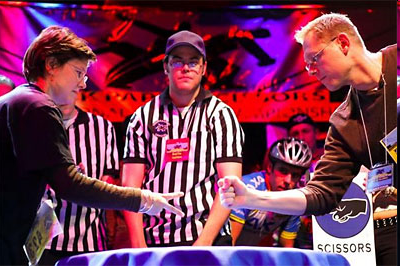 strategic (normal) form
Nash equilibrium
Pure Nash equilibrium: 	a joint strategy s = (s1, …, sn) s.t. i,			ui(si,s-i) ≥ ui(si’,s-i)
(Mixed) Nash equilibrium (NE): a product distribution p = p1  …  pn s.t. i,  si with pi(si)>0, si’		Es←p[ui(si,s-i)] ≥ Es←p[ui(si’,s-i)]
Correlated equilibrium (CE): a joint distribution p s.t. i,  si with pi(si)>0, si’	Es←p[ui(s)|si] ≥ Es←p[ui(si’s-i)|si]
Part II. Algorithmic questions in games
Complexity of finding a NE and CE
Why algorithmic issues?
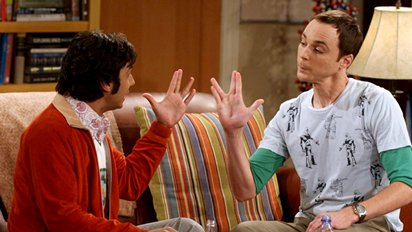 What if we have a large number of strategies?
Or large number of players?
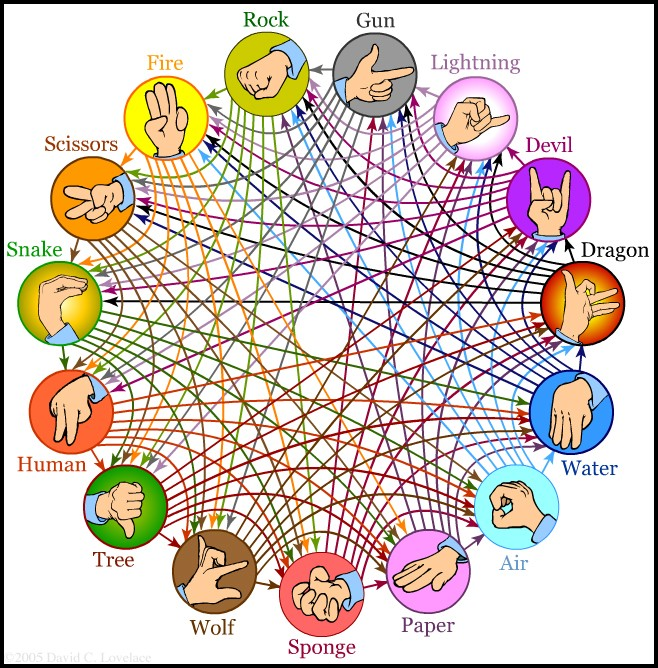 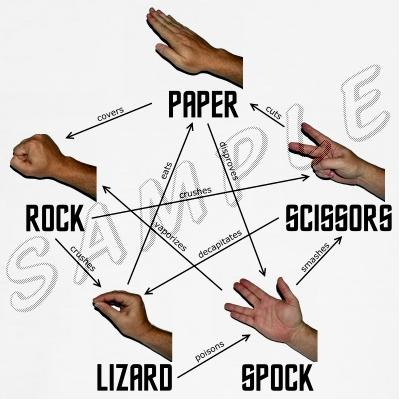 Complexity of finding a NE and CE
Given the utility functions, how hard is it to find one NE? 
No polynomial time algorithm is known to find a NE.

But, there is polynomial-time algorithms for finding a correlated equilibrium.
{p(s): s∊S} are unknowns.
Constraints: ∀ i, si, si’, 	∑s_{-i}p(s)ui(s) ≥ ∑s_{-i}p(s)ui(si’s-i)
Note that each ui(s) is given. 
Thus all constraints are linear!
So we just want to find a feasible solution to a set of linear constraints.
We’ve known how to do it by linear programming.
We can actually find a solution to maximize a linear function of p(s)’s, such as the expected total payoff.

Max ∑i ∑s p(s)ui(s)
	s.t. ∑s_{-i}p(s)ui(s) ≥ ∑s_{-i}p(s)ui(si’s-i), ∀ i, si, si’.
Congestion games
Pigou’s example
1 unit of flow go from s to t
k players, each has 1/k amount of flow
Strategies for each player: 2 paths
Best cost?
Suppose m uses the lower path:
Total cost: m·(1/k)·(m/k) + (k-m)·(1/k) = (m/k)2-(m/k)+1 ≥ ¾. (“=” iff m=k/2)
Equilibrium: all players use the lower. Total cost = 1.
c(x) = 1
s
t
c(x) = x
Price of Anarchy
So the m players have total cost 1, while they could have ¾.
Punishment of selfish routings.
Price of Anarchy: 
	cost of a worst equilibrium
	minimal total cost
In the above example: 1 / ¾ = 4/3.
c(x) = 1
s
t
c(x) = x
Braess’s Paradox
v
v
c(x) = 1
c(x) = 1
c(x) = x
c(x) = x
t
t
c=0
s
s
c(x) = 1
c(x) = 1
c(x) = x
c(x) = x
w
w
1 unit of flow.
Suppose p-fraction uses the upper path.
Total cost: p(p+1)+(1-p)(1+(1-p)) ≥ 3/2. 
“=” iff p=1/2.
p = ½ is also the unique equilibrium.
PoA = 1.
1 unit of flow.
We can ignore the new added edge and 
But now selfish routing would all take the path
	s→v→w→t.
Total cost: 1.
PoA = 4/3.
Braess’s Paradox
v
v
c(x) = 1
c(x) = 1
c(x) = x
c(x) = x
t
t
c=0
s
s
c(x) = 1
c(x) = 1
c(x) = x
c(x) = x
w
w
1 unit of flow.
equilibrium = global opt
PoA = 1.
1 unit of flow.
equilibrium = 4/3 global opt
PoA = 4/3.
Adding one more edge (which is also free) causes more congestion!
General setting
A directed graph G = (V,E).
Commodities (s1,t1), …, (sk,tk).
A feasible solution: a flow f = ∑ifi, where fi routes ri-amount of commodity i from si to ti.
Cost:
Edge: cost function ce(f(e)).
Total cost: ∑ece(f(e))
Game side
Think of each data as being decomposed into small pieces, and each piece routes itself selfishly.

Equilibrium: i, paths P and P’ from si to ti with fi(P)>0, ∑eP ce(f(e)) ≤ ∑eP’ ce(f(e)).
If not, a small piece can shift from P to P’, getting smaller cost.
Largest PoA
[Thm] At least one equilibrium exists. 

[Thm] All equilibrium flows have the same cost.

[Thm] For any instance, (G,{si,ti;ri},c) 		Price of Anarchy ≤ 4/3.
So the previous example is optimal.
Part III. Game theory applied to computer science
Zero-sum game
Two players: 	Row and Column 

Payoff matrix 
(i,j): Row pays to Column when Row takes strategy i and Column takes strategy j

Row wants to minimize; Column wants to maximize.
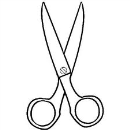 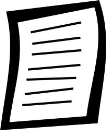 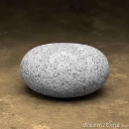 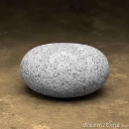 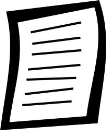 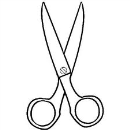 Minimax theorem
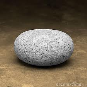 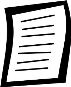 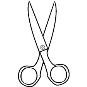 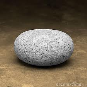 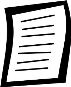 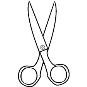 Query (decision tree) models
f(x1,x2,x3)=x1∧(x2∨x3)
Task: compute f(x) 
The input x can be accessed by querying xi’s
We only care about the number of queries made
Query (decision tree) complexity D(f): min # queries needed.
x1 = ?
0
1
f(x1,x2,x3)=0
x2 = ?
0
1
x3 = ?
f(x1,x2,x3)=1
0
1
f(x1,x2,x3)=0
f(x1,x2,x3)=1
Randomized/Quantum query models
Randomized query model: 
We can toss a coin to decide the next query.
R(f): randomized query complexity.
While D(f) is relatively easy to lower bound, R(f) is much harder. 

Yao: Let algorithms and adversaries play a game!
Minimax on algorithms
inputs
algorithms
Recipe
So to show a lower bound on R(f), it’s enough to 
define an input distribution q, and 
argue that any deterministic algorithm needs many queries on a random input y←q.
Example: ORn. 
q: ei with prob. 1/n.
Any deter. alg. detect the unique 1 using n/2 queries on average.
This shows a n/2 lower bound on R(ORn).
Thanks